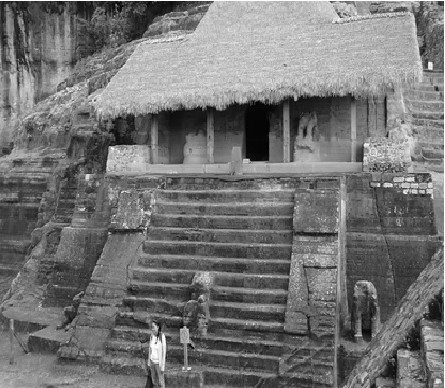 Fig. 1.
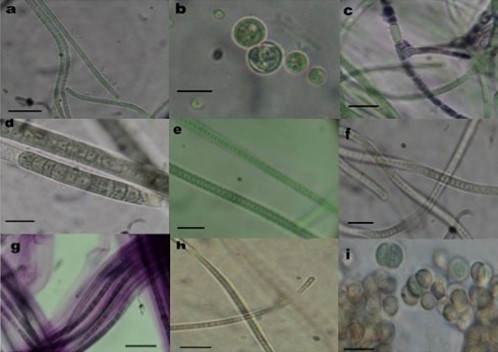 Fig. 2.
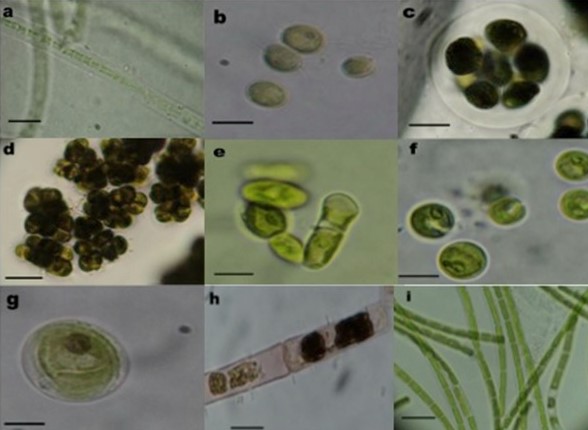 Figura 3